March 2016
Low Complexity Beamtraining for Hybrid MIMO
Date: 2016-03-13
Authors:
Slide 1
Dana Ciochina (SONY), Felix Fellhauer (Stuttgart University)
March 2016
Abstract
Beam training for Hybrid MIMO in 11ay can be expensive as number of possible beam combinations grows exponentially with number of antenna arrays.

This contribution proposes a low complexity beam training method for 11ay.

The proposed method can be supported with minimal changes in protocols and frame structures of sector level sweep (SLS) and beam refinement phase (BRP) of 11ad. 

Results show significant reduction in complexity and negligible losses in resulting MIMO capacity compared to exhaustive search.
Slide 2
Dana Ciochina (SONY), Felix Fellhauer (Stuttgart University)
March 2016
Introduction
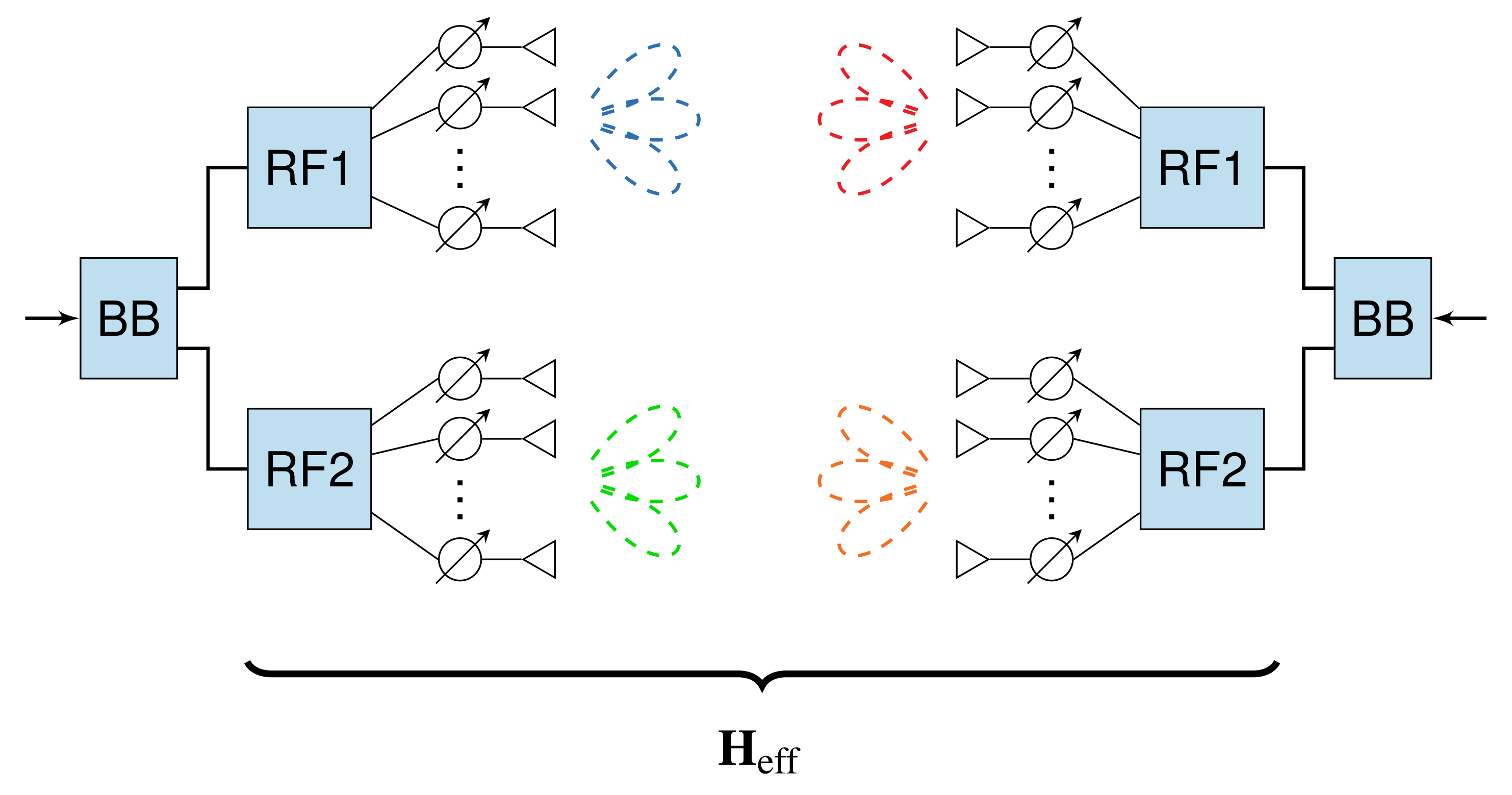 Slide 3
Dana Ciochina (SONY), Felix Fellhauer (Stuttgart University)
March 2016
Motivation
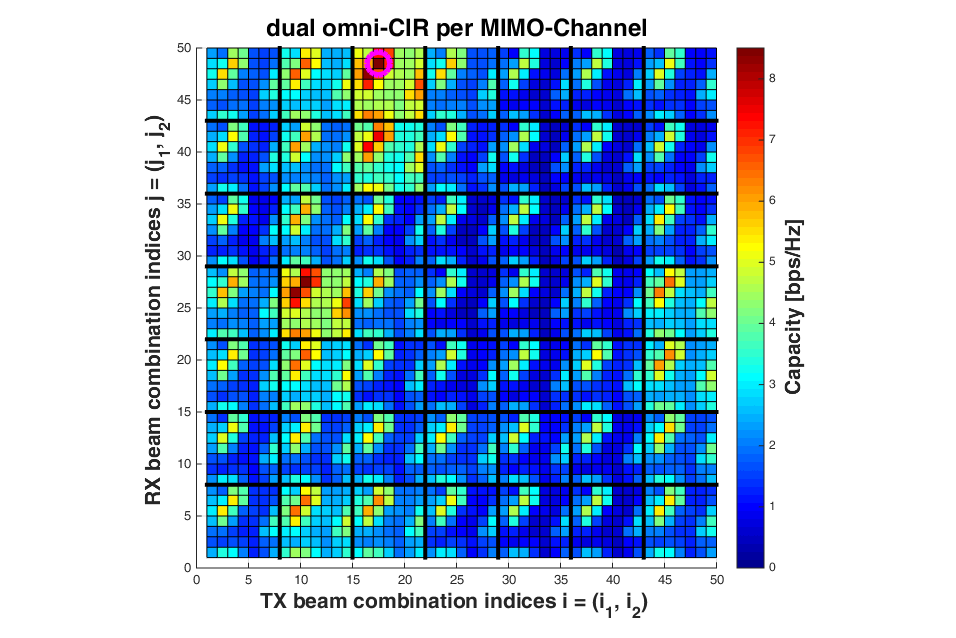 capacity landscape [6] with 90°HPBW
Minimize amount of necessary training phases / channel estimations
Reuse as much as possible 11.ad frame structures and protocols
Slide 4
Dana Ciochina (SONY), Felix Fellhauer (Stuttgart University)
March 2016
Two stage approach in 11ad [3]
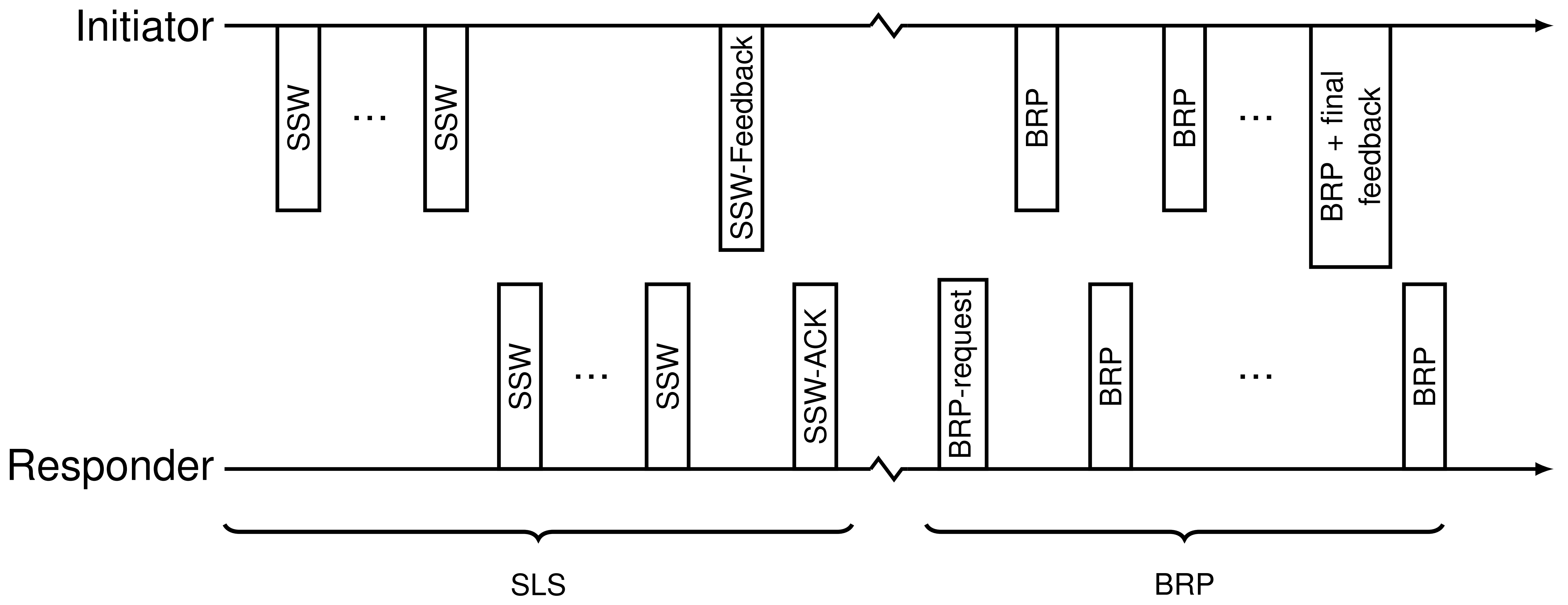 Sector level sweep (SLS)
train transmit beamformers by sector sweeps (SSW) vs quasi-omni receive beamformers
Beam refinement phase (BRP)
improve receive beamformers (optional MID subphase)
improve transmit-receive beam combinations (optional BC phase)
Slide 5
Dana Ciochina (SONY), Felix Fellhauer (Stuttgart University)
March 2016
Overview of proposed approach
Slide 6
Dana Ciochina (SONY), Felix Fellhauer (Stuttgart University)
March 2016
SLS stage for Hybrid MIMO
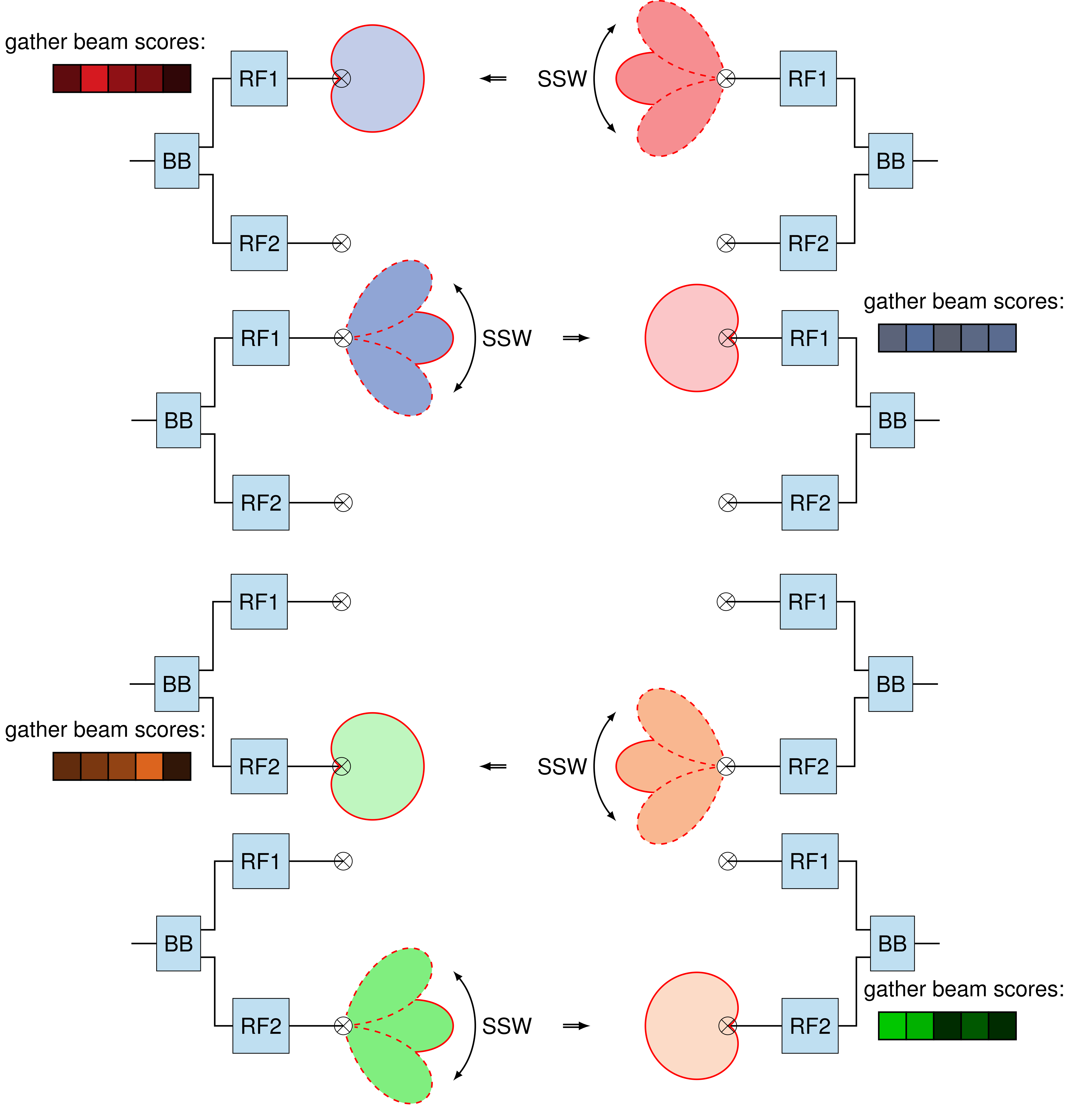 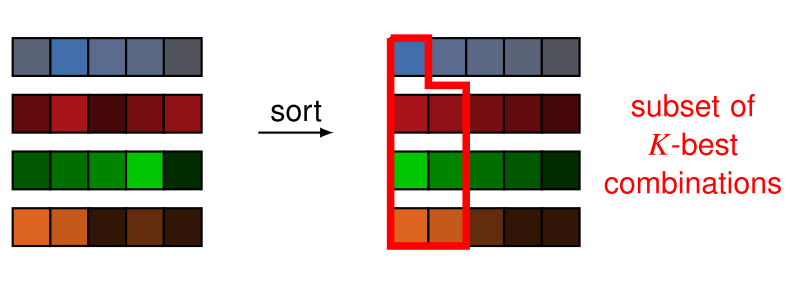 Slide 7
Dana Ciochina (SONY), Felix Fellhauer (Stuttgart University)
March 2016
Beam refinement methods
Slide 8
Dana Ciochina (SONY), Felix Fellhauer (Stuttgart University)
March 2016
Evolutionary beamtraining
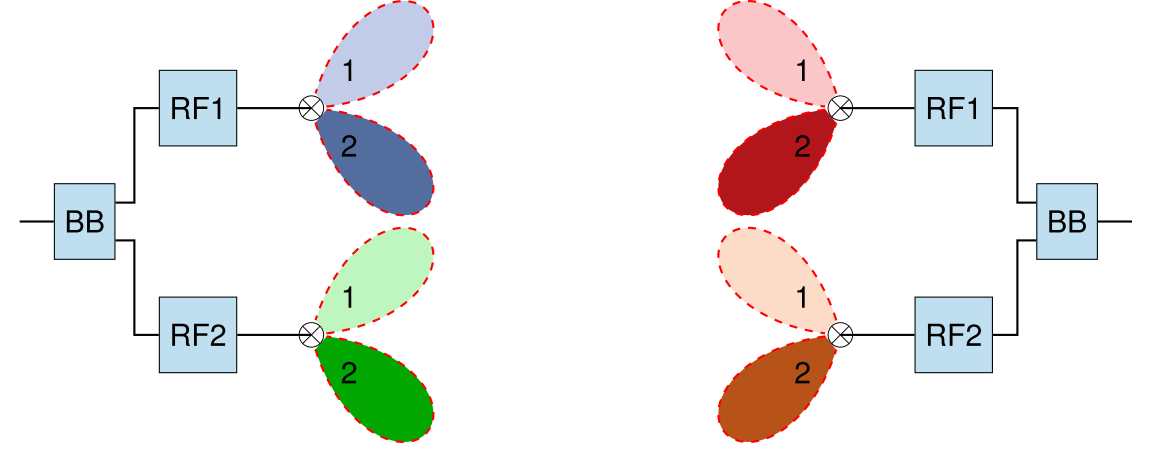 procedure can be used in different stages of beam training procedure
within pairwise search (PS) [2]
on top of 11ad-like SLS
Drawback: Instant feedback needed after each iteration to determine “best combination”
Potential benefit in rich scattering environments
Slide 9
Dana Ciochina (SONY), Felix Fellhauer (Stuttgart University)
March 2016
Slide 10
Dana Ciochina (SONY), Felix Fellhauer (Stuttgart University)
March 2016
Simulation parameters
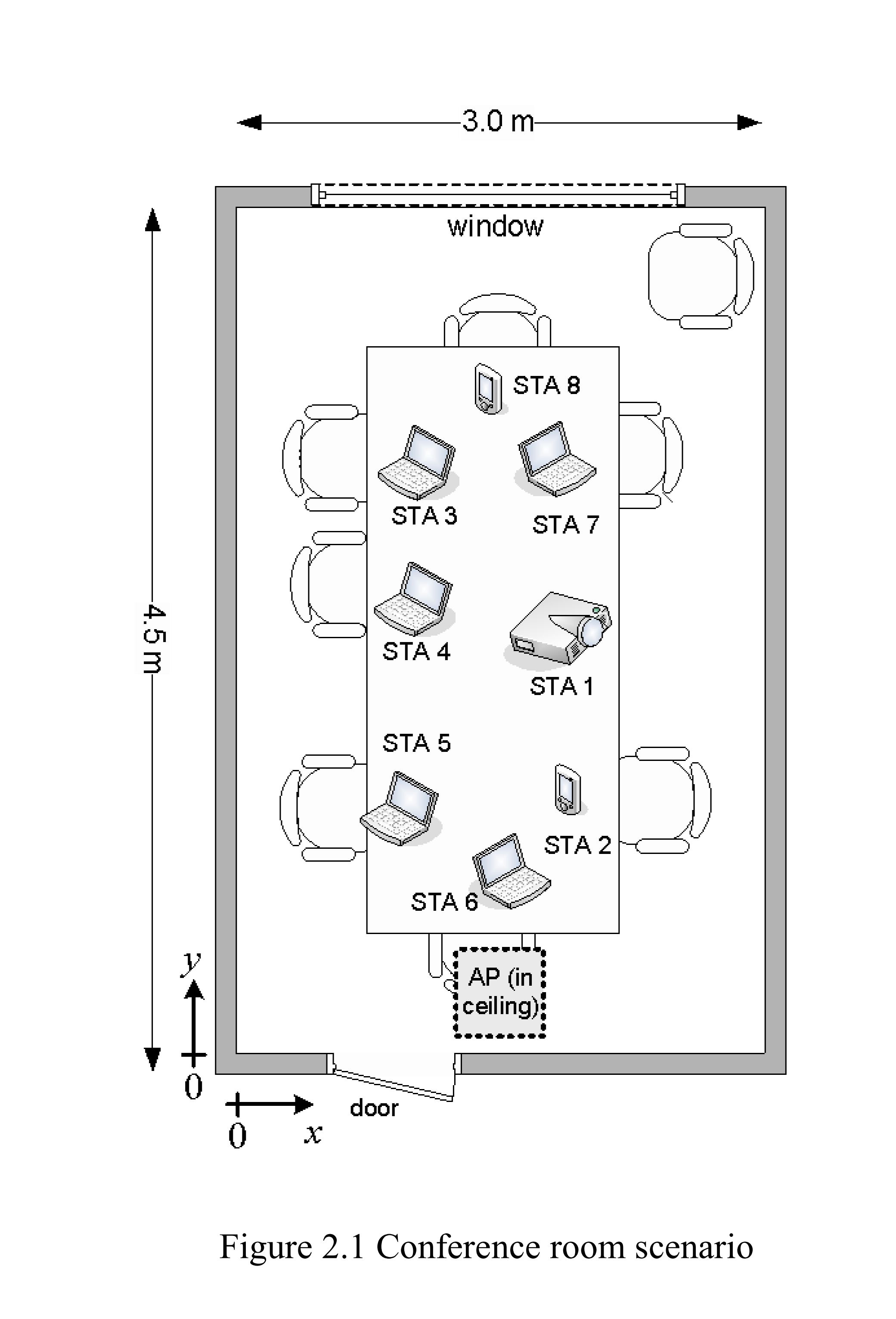 Conference room scenario [5]
Slide 11
Dana Ciochina (SONY), Felix Fellhauer (Stuttgart University)
March 2016
Complexity and performance comparison
significant reductionin complexity 
negligible or no lossin performance
Slide 12
Dana Ciochina (SONY), Felix Fellhauer (Stuttgart University)
March 2016
Protocol and frame structure (K-Best)
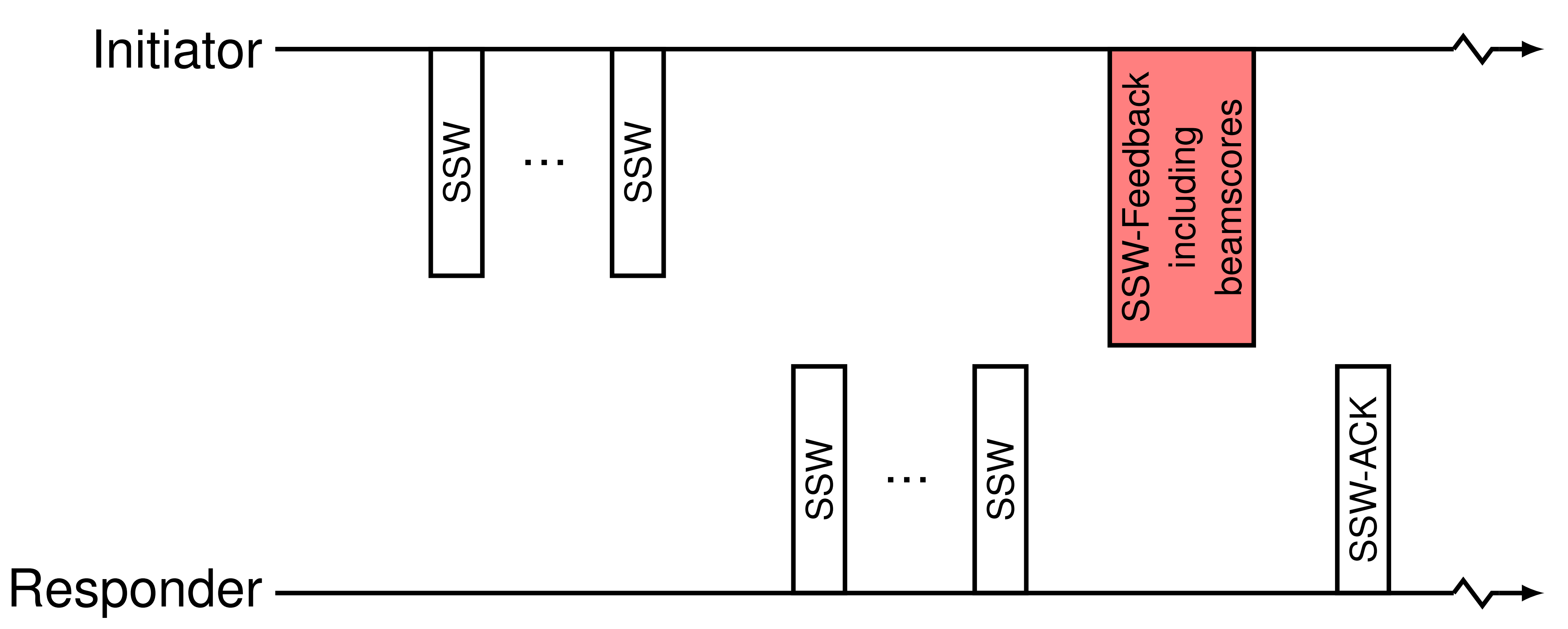 Slide 13
Dana Ciochina (SONY), Felix Fellhauer (Stuttgart University)
March 2016
Protocol and frame structure (K-Best)
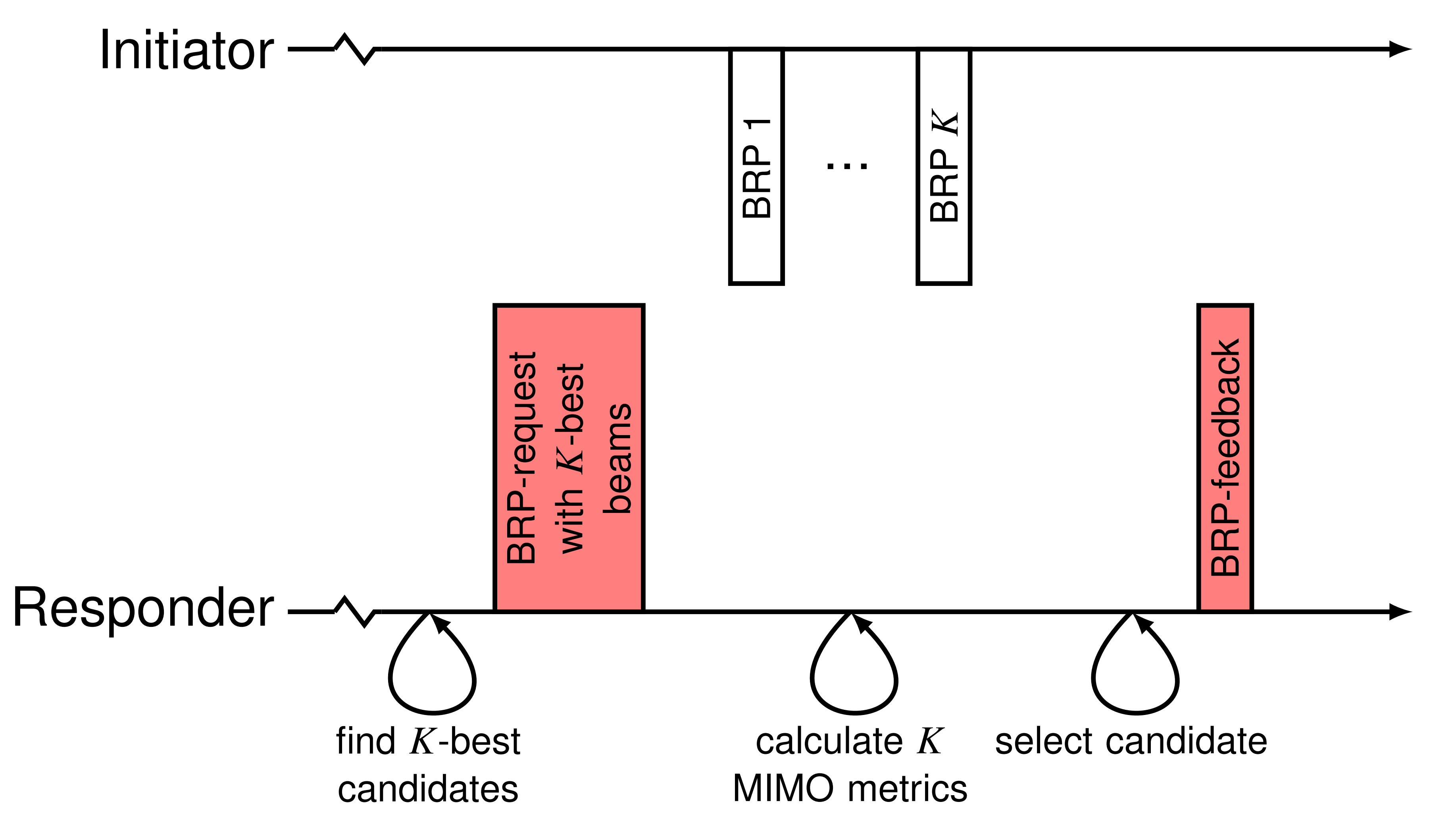 Slide 14
Dana Ciochina (SONY), Felix Fellhauer (Stuttgart University)
March 2016
Conclusions
Slide 15
Dana Ciochina (SONY), Felix Fellhauer (Stuttgart University)
March 2016
References
C. Cordeiro et al, “Next Generation 802.11ad”, doc. 11-14-0606r0.
C. Capar et al, “Efficient Beam Selection for Hybrid Beamforming”, IEEE doc. 11-15/1131r0.
A. Kasher, “Beamforming Training proposals”, doc. 11-16-0103r0.
A. Maltsev et al, “Extension of Legacy IEEE 802.11ad Channel Models for MIMO and Channel Bonding”, IEEE doc. 11-15/1356r1.
A. Maltsev et al, “Channel Models for IEEE 802.11ay”, IEEE doc. 802.11-15/1150r2.
F. Fellhauer et al, “Modelling of Spatial Separation in the 11ay Channel Model”, IEEE doc. 802.11-16/0073r1.
Slide 16
Dana Ciochina (SONY), Felix Fellhauer (Stuttgart University)
March 2016
Appendix
Slide 17
Dana Ciochina (SONY), Felix Fellhauer (Stuttgart University)
March 2016
as in slide 12
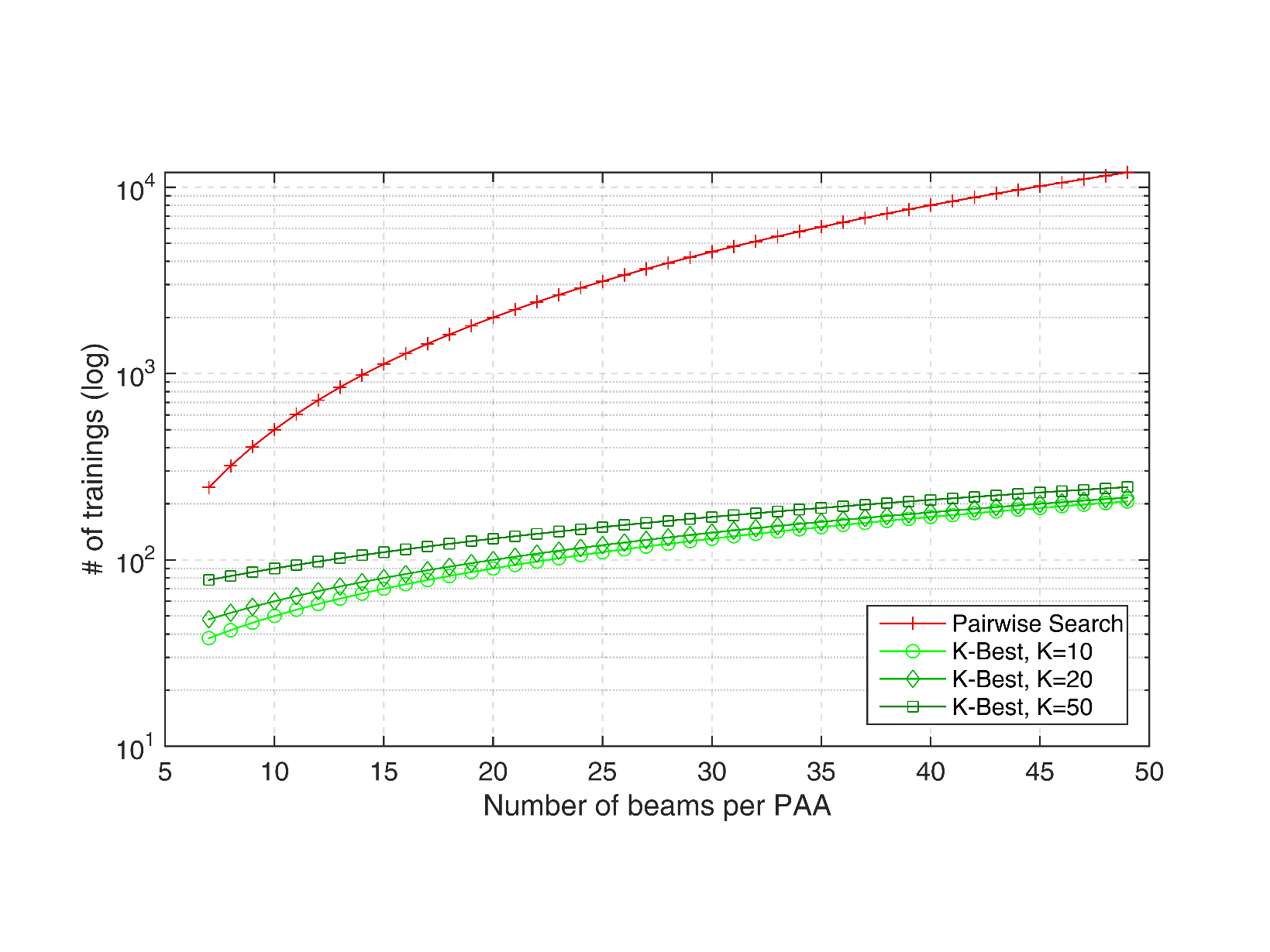 Slide 18
Dana Ciochina (SONY), Felix Fellhauer (Stuttgart University)
March 2016
Performance comparison (continued)
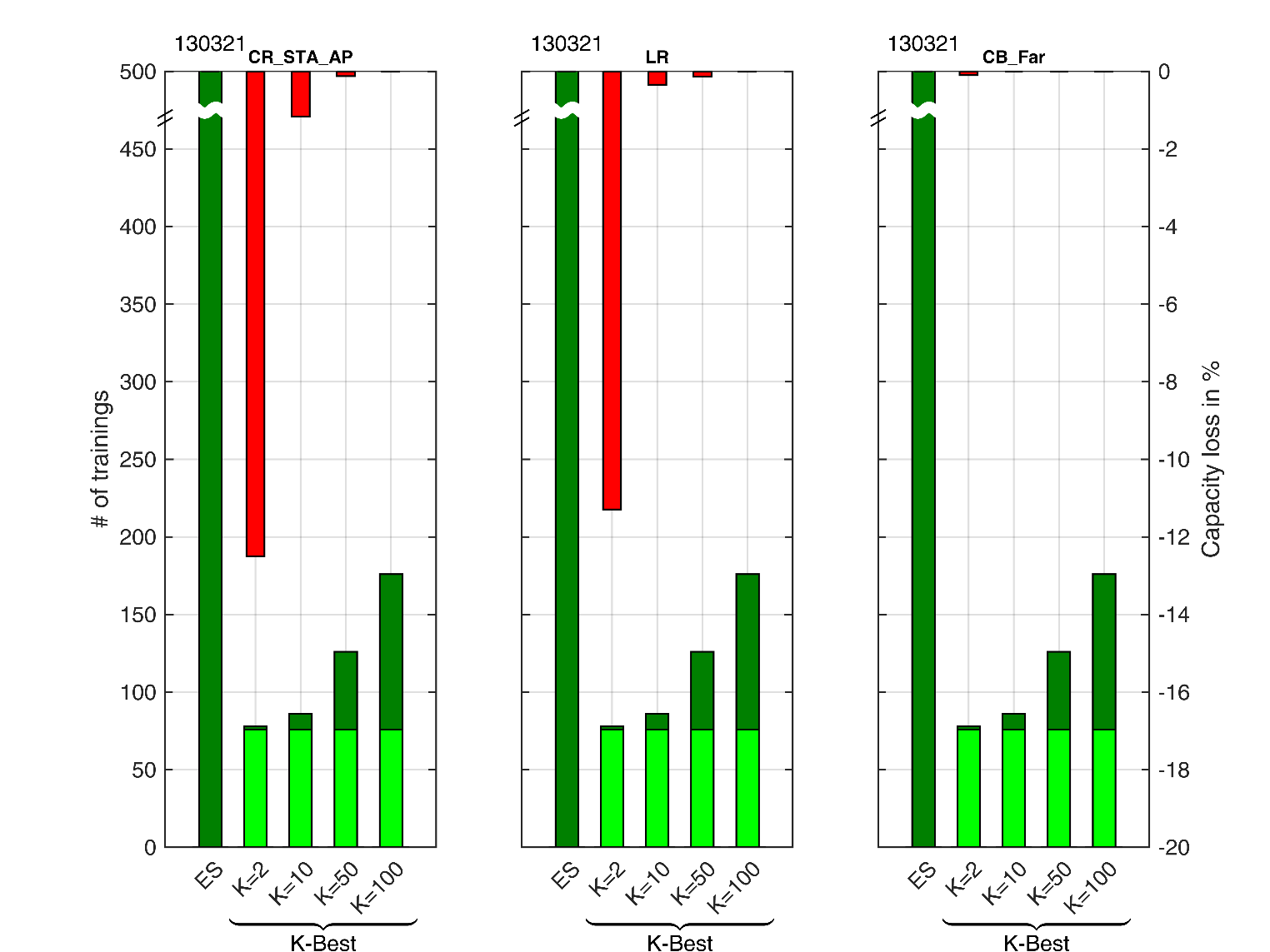 Slide 19
Dana Ciochina (SONY), Felix Fellhauer (Stuttgart University)